Exam One Material
Chapters 1 - 4
Overview of Anatomy and Physiology
Anatomy
 

Physiology
Study of the _
Subdivisions based on organ systems(e.g., renal or cardiovascular physiology)

Often focuses on _
Body's abilities depend on chemical reactions in individual cells
Principle of Complementarity
Anatomy and physiology are inseparable
 

What a structure can do depends on its specific form
Levels of Structural Organization
Atoms and molecules (chapter 2); and organelles (chapter 3)
 
Cells (chapter 3)
 
Groups of similar cells (chapter 4)
 
Contains two or more types of tissues
 
Organs that work closely together
 
All organ systems
Interdependence of Body Cells
Humans are multicellular
To function, must keep individual cells alive
All cells depend on _

All body functions spread among different organ systems

Organ systems cooperate to maintain life
Homeostasis
Homeostasis
  



A dynamic state of equilibrium

Maintained by contributions of all organ systems
Homeostatic Control Mechanisms
Involve continuous _____________________________________of all variables

____________________________________ necessary for monitoring and regulation 
Functions of nervous and endocrine systems

Nervous and endocrine systems accomplish communication via _
Components of a Control Mechanism
Monitors environment
Responds to stimuli  
 
Determines set point at which variable is maintained
Receives input from receptor
Determines appropriate response
 
Receives output from control center
Provides the means to respond 
Response either reduces (negative feedback) or enhances stimulus (positive feedback)
Negative Feedback
Most feedback mechanisms in body
Response _
Variable changes in opposite direction of initial change
Examples
Regulation of body temperature  
Regulation of blood volume by ADH
Positive Feedback
Response enhances or exaggerates original stimulus
May exhibit a _
Usually controls _____________________________________ that do not require continuous adjustment
Enhancement of labor contractions by _
Platelet plug formation _
Homeostatic Imbalance
Disturbance of homeostasis
  
 
Contributes to changes associated with _
Control systems less efficient

 If negative feedback mechanisms overwhelmed
Anatomical Position
Standard anatomical body position
 
 
Palms facing forward
 
Always use directional terms as if body is in anatomical position
Right and left refer to body being viewed, not those of observer
Regional Terms
Two major divisions of body
 
Head, neck, and trunk
 
Limbs

Regional terms designate specific areas within body divisions
Body Planes
Three most common
Lie at right angles to each other
Sagittal plane
Frontal (coronal) plane
Transverse (horizontal) plane
Sagittal Plane
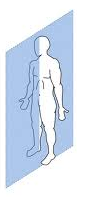 Sagittal plane
Divides body _

Produces a sagittal section if cut along this plane
Midsagittal (median) plane
 
 
Not on midline
Body Planes
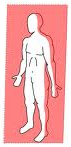 Divides body vertically into anterior and posterior parts


Produces a frontal or _
Body Planes
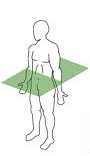 Transverse (horizontal) plane
Divides body horizontally (90° to vertical plane) _

Produces a _

Oblique section
Result of cuts at angle other than 90° to vertical plane
Body Cavities
_____________________________ of internal body cavities 
 
Provide different degrees of protection to organs
Dorsal Body Cavity
Protects nervous system
Two subdivisions:
Cranial cavity
 

Vertebral cavity
Ventral Body Cavity
Houses _

Two subdivisions (___________________________________)
Thoracic cavity
Abdominopelvic cavity
Ventral Body Cavity
Thoracic cavity subdivisions
Two _
Each houses _
 
Contains pericardial cavity
Surrounds _

Pericardial cavity
Ventral Body Cavity
Abdominopelvic cavity subdivisions
 
Contains stomach, intestines, spleen, and liver
 
Contains urinary bladder, reproductive organs, and rectum
Membranes in Ventral Body Cavity
Serous membrane or _
 
Parietal serosa lines _

Visceral serosa covers _

Layers separated by slit-like cavity filled _
Fluid secreted by both layers of membrane
Serous Membranes
Named for specific cavity and organs with which associated
Each has parietal and visceral layers
Pericardium
 
 
Lungs
 
Abdominopelvic cavity
Other Body Cavities
Exposed to environment
 
Nasal cavity
Orbital cavities 
 
Not exposed to environment
Matter
Matter—anything that has mass and occupies space
Weight—pull of gravity on mass

3 states of matter
Solid—  
Liquid—  
Gas— changeable shape and volume
Composition of Matter: Elements
Elements
Matter is composed of elements
Elements cannot be broken into simpler substances by ordinary chemical methods 
Each has unique properties
 
Detectable with our senses, or are measurable
 
How atoms interact (bond) with one another
Composition of Matter
Atoms
 
Give each element its physical & chemical properties
Smallest particles of an element with properties of that element

 
One- or two-letter chemical shorthand for each element
Atomic Structure
Atoms are composed of subatomic particles
Protons, neutrons, electrons

Protons and neutrons _

Electrons orbit nucleus _
Atomic Structure: The Nucleus
Almost entire mass of the atom

Neutrons
 
Mass = 1 atomic mass unit (amu)
Protons
 
Mass = 1 amu
Atomic Structure: Electrons
Electrons in orbitals within electron cloud

 

1/2000 the mass of a proton (0 amu)

Number of protons and electrons _
Models of the Atom
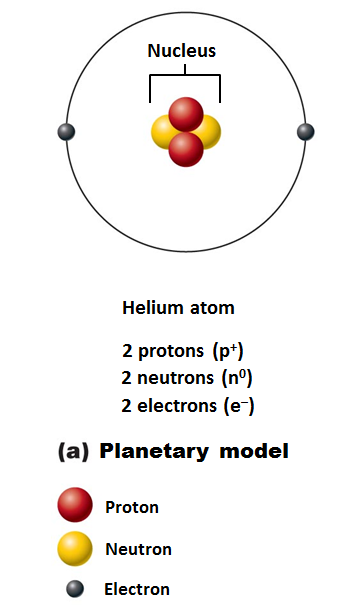 Planetary model
 
Incorrectly depicts fixed circular electron paths
Models of the Atom
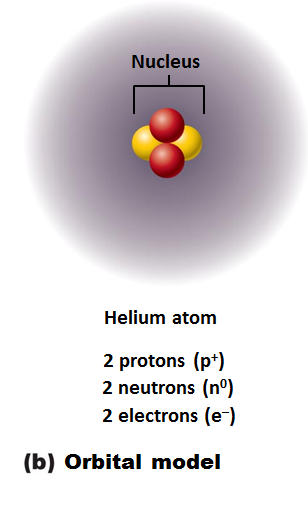 current model used by chemists
 

an electron cloud
Useful for predicting chemical behavior of atoms
Identifying Elements
Different elements contain _

Hydrogen has 1 proton, 0 neutrons, and 1 electron

Lithium has 3 protons, 4 neutrons, and 3 electrons
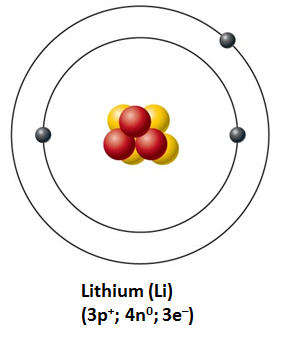 Atomic Number and Mass Number
Atomic number =  

Mass number 
Total number of _
Total mass of atom
Isotopes and Atomic Weight
Isotopes
Structural variations of atoms

Differ in the number of _

Atomic numbers same; mass numbers different
Isotopes and Atomic Weight
Atomic weight
___________________________ of mass numbers (relative weights) _
Combining Matter: Molecules and Compounds
Most atoms chemically combined with other atoms to form molecules and compounds
 
Two or more atoms bonded together
Can be the _
Or _

Smallest particle of a compound with specific characteristics of the compound
Compound
Two or more different kinds of atoms bonded together 
C6H12O6 , but not H2
Mixtures
Most matter exists as mixtures
Two or more components _
Three types of mixtures
Types of Mixtures: Solutions
Homogeneous mixtures
Most are true solutions in body
Gases, liquids, or solids dissolved in water 
Usually transparent, e.g., atmospheric air or saline solution
Solvent
Substance present in greatest amount
 

 
Present in smaller amounts

Ex. If glucose is dissolved in blood, glucose is solute; blood is solvent
Colloids and Suspensions
Colloids
a substance _


emulsions
Heterogeneous mixtures
cytosol
 


Other examples:  
Fog (water dispersed in air)
Smoke (burned particulates suspended in air)
Milk (fats dispersed in water)
Colloids and Suspensions
Suspensions
Heterogeneous mixtures
 

Large, _

Unlike colloids which don’t separate 
Other examples
Muddy water
Flour/water
Mixtures versus Compounds
Mixtures
_________________________________________ between components 
Can be separated by physical means, such as _

Compounds
 
Can be separated only by breaking bonds
Chemical Bonds
Chemical bonds are ______________________________________ between electrons of reacting atoms
Electrons can occupy up to seven electron shells (energy levels) around nucleus
Electrons in _
Have most potential energy 
Are _
Octet rule (rule of eights)
Except for the first shell (full with ___________________________) atoms interact to have eight electrons in their valence shell
Chemically Inert Elements
Valence shell fully occupied or contains eight electrons
Noble gases
Helium
Neon
Argon
Krypton
Xenon
Radon
Chemically Reactive Elements
Tend to gain, lose, or share electrons (form bonds) with other atoms to achieve stability
Types of Chemical Bonds
Three major types
Ionic Bonds
Ions 
Atom gains or loses electrons and becomes charged
 
Transfer of valence shell electrons from one atom to another forms ions
One becomes an _
 
Atom that gained one or more electrons
One becomes a _
 
Atom that lost one or more electrons
Attraction of opposite charges results in an ionic bond
Ionic Compounds
Most ionic compounds are _

When dry salts form __________________________ instead of individual molecules

Example is NaCl (sodium chloride)
Covalent Bonds
Formed by sharing of _


Allows each atom to fill its valence shell _
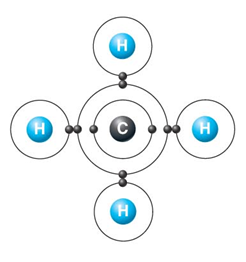